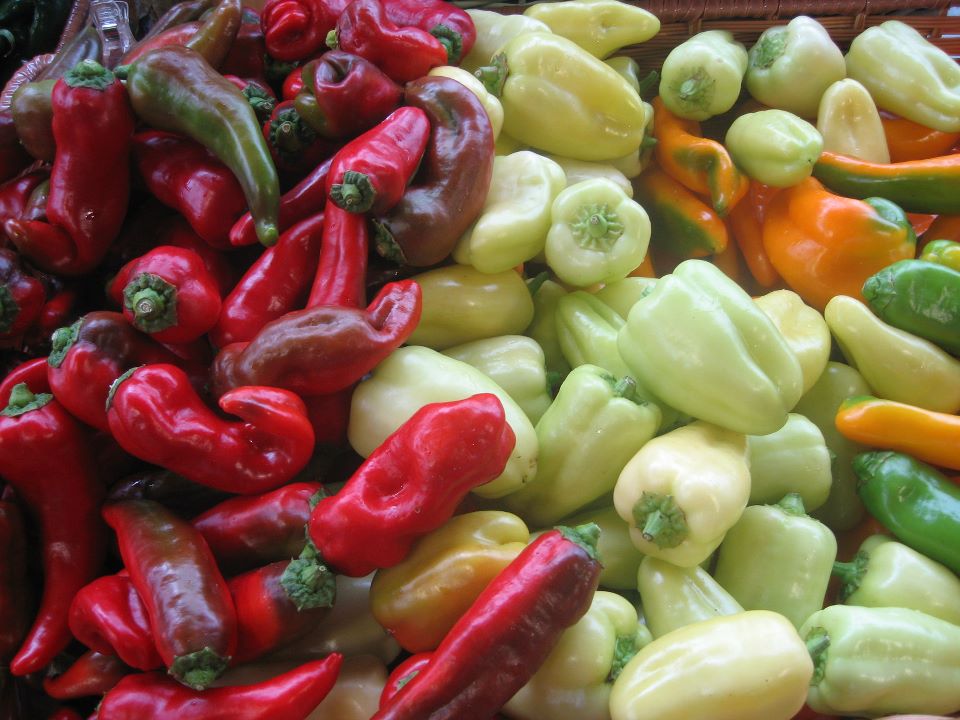 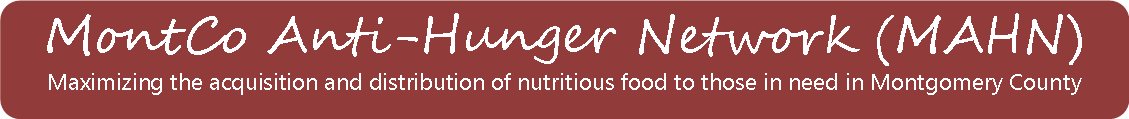 MontCo Anti-Hunger Network
Our Vision For 2020
May 12, 2017
Our Initial partners
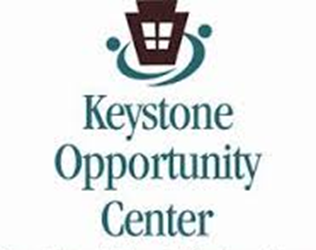 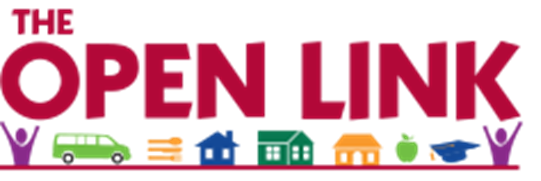 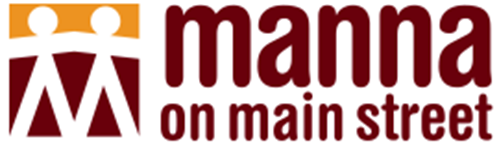 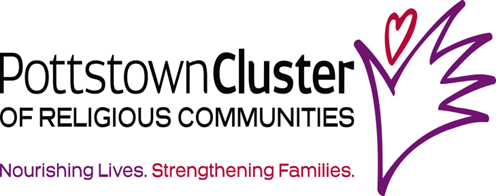 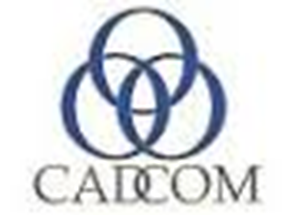 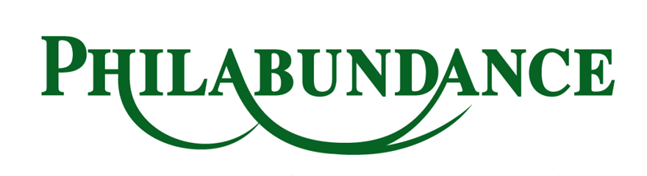 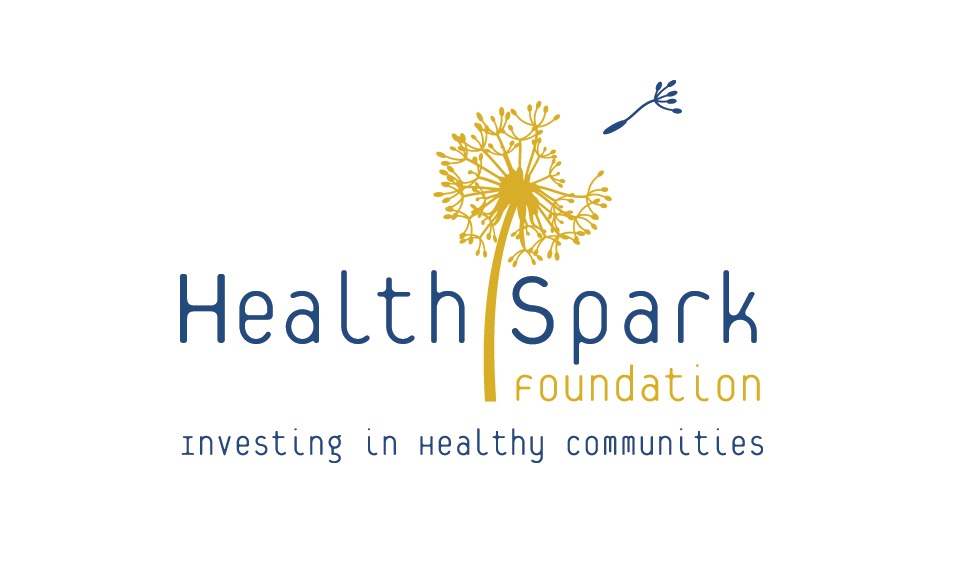 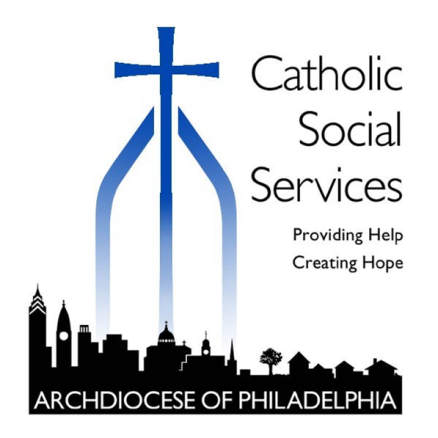 [Speaker Notes: All founders stand up, introduce themselves, say a line or two about why they joined MAHN]
Wins
Pottstown Redistribution Organization
Regional Produce Hubs in Norristown, Lansdale, and Glenside
Conferences like today that strengthen our relationships
Coalitions throughout the county
[Speaker Notes: Have leaders of each coalition stand and say a few sentences about their coalition, what it does.]
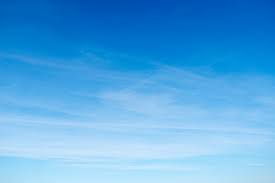 MAHN 2020As a result of our actions we want to have…..
A destigmatized, inclusive food system embraced by the community.
 
A collaborative client- focused network.
 
Client participation in achieving food security.
 
An accurate representation of the face of hunger & effective steps MAHN is taking to alleviate hunger.
 
A countywide, integrated system of collection, distribution & tracking.
 
Consistent standards and quality practices countywide.
[Speaker Notes: Somehow, you will be connected to the Gov. Board]